First in Math
Review of the Webinar on October 24th
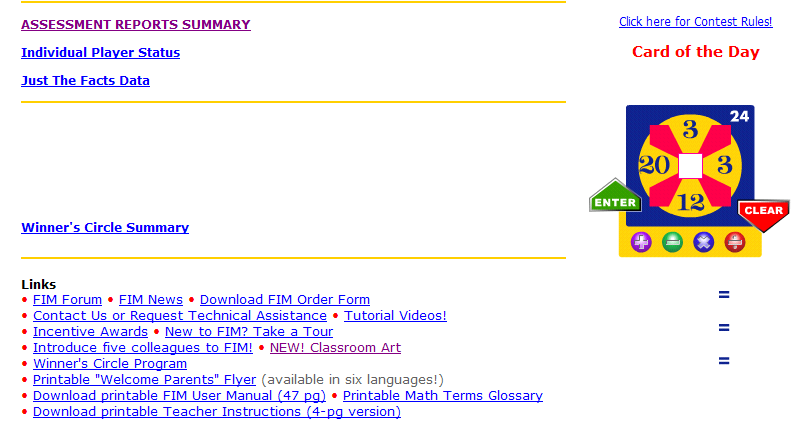 Overview – What is  New? Classroom Art
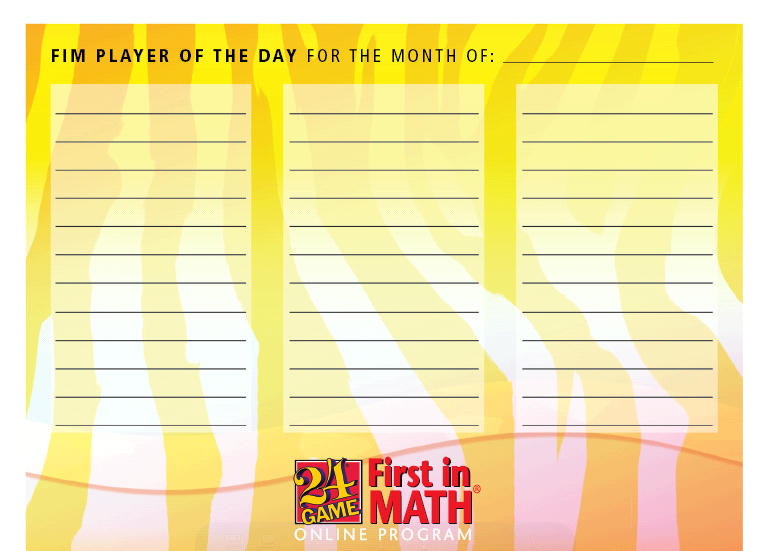 Use the Classroom Art Link for Bulletin Boards to Promote First in Math
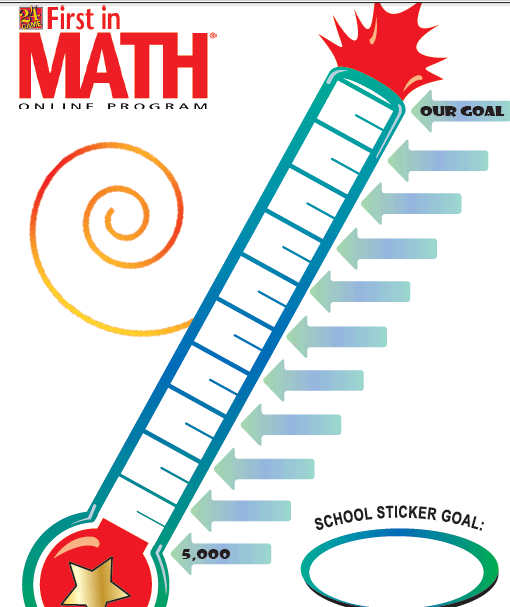 Promote!!!!!!!!!
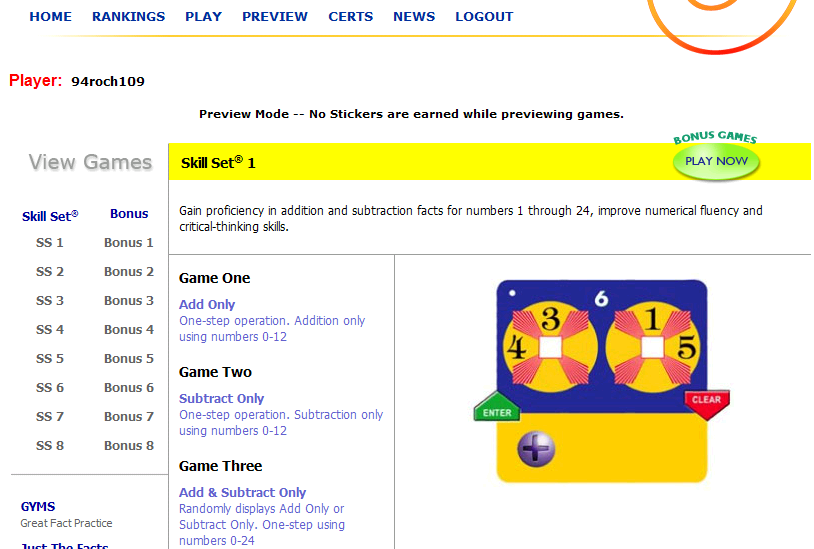 Click Preview to find out what each Skill Set tests
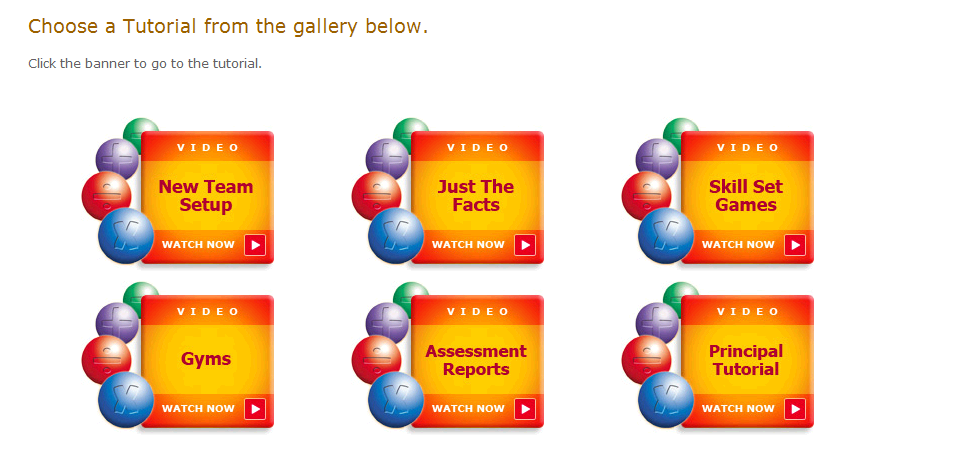 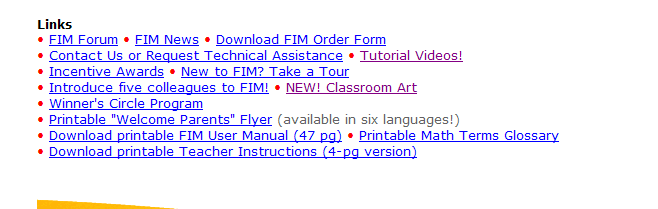 Click on Tutorial Videos to use for Professional Development or Parent Nights
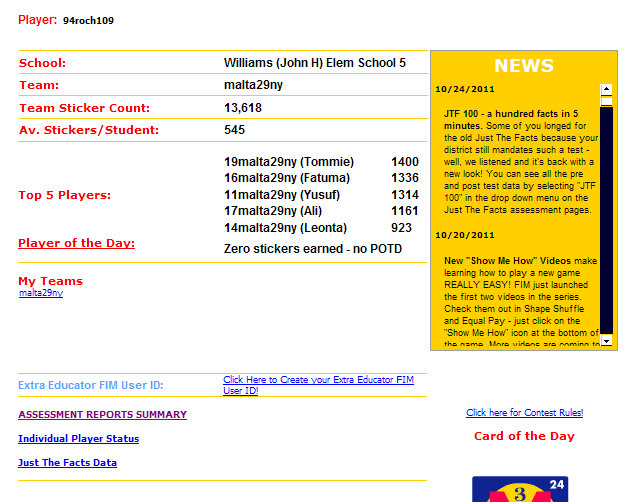 Click Assessment Report Summary – Progress Check
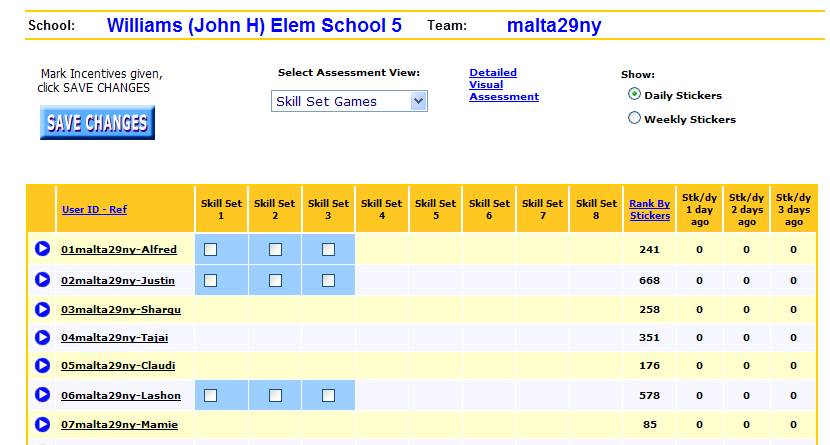 Click Assessment View for different reports – How is Alfredo doing in the skill sets?
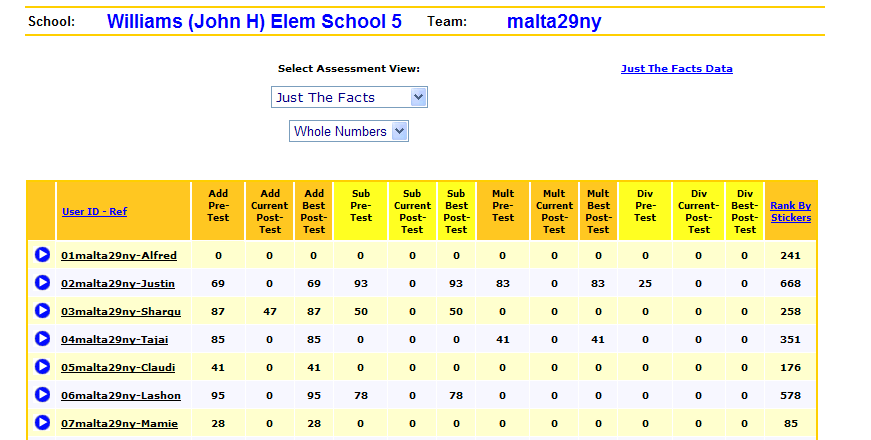 How is Alfredo doing with Just the Facts?
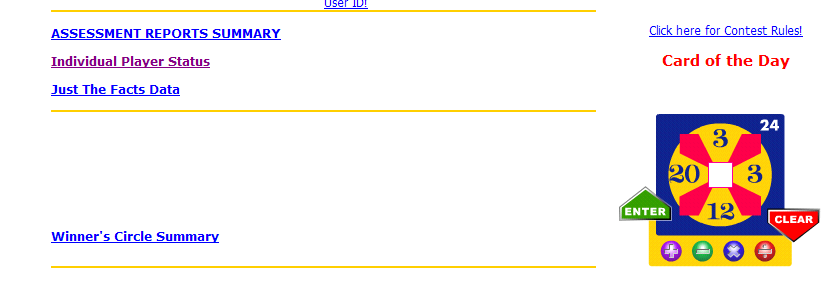 New! Click on Individual Player Status
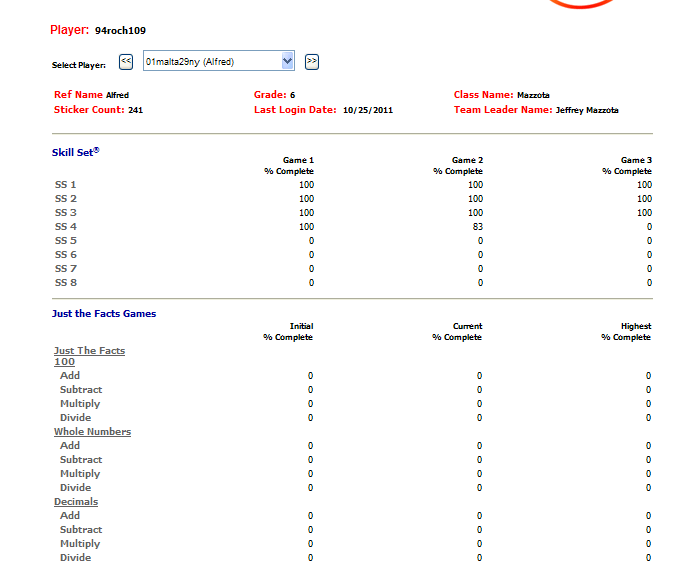 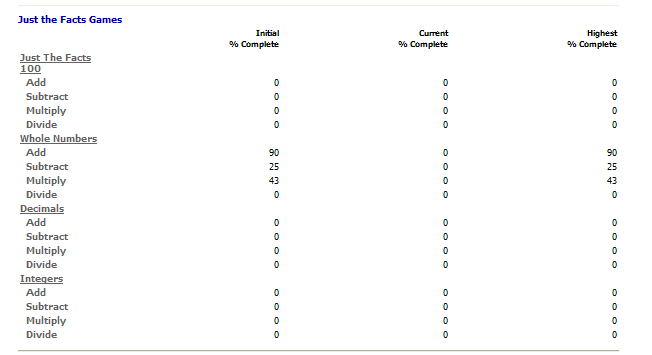 Individual Reports are useful for RtI & Parent Conferences This particular student only received 25% correct in subtraction so he needs practice to become more fluent – Use the Gyms
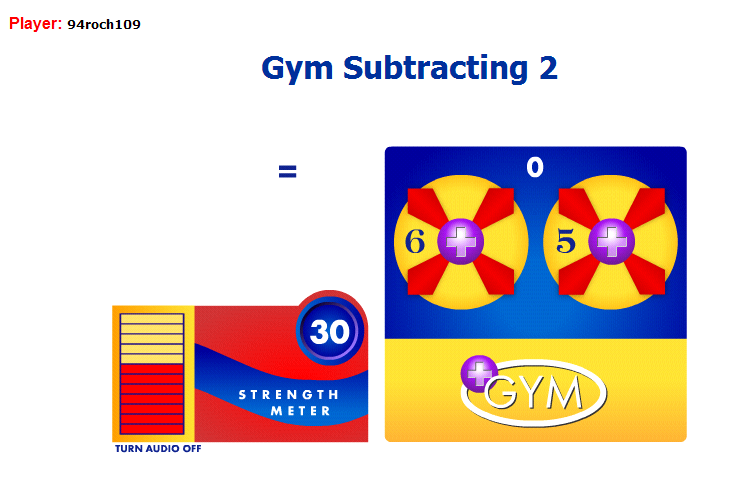 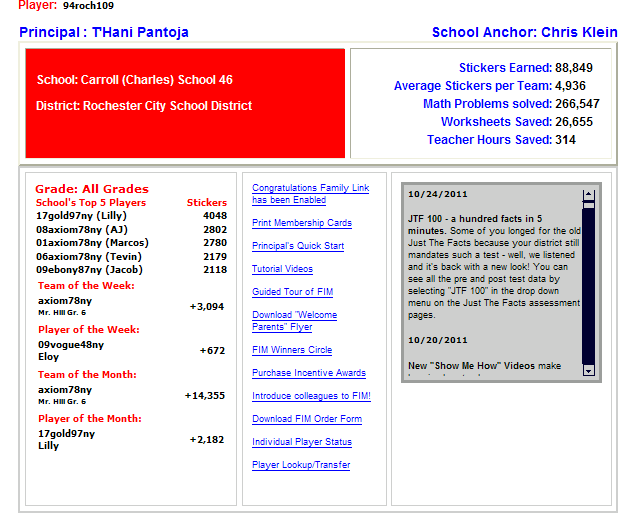 Don’t forget to announce your Top Players and Player of the week